From infrastructure to engagement: thinking about the library in the life of the user
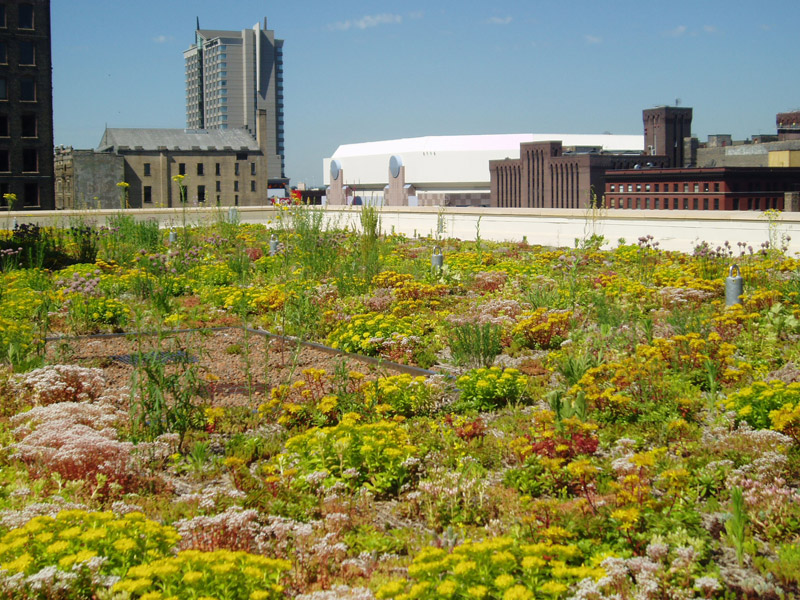 @LorcanD
Lorcan Dempsey  (& Chrystie Hill)
OCLC Research
Keynote at Minitex ILL Conference, St Paul, 12 May 2015
1
http://www.greenacressprinkler.com/gallery/library-gallery
2
1
Preamble(s)
Major rebalancing
Research
Examples – OCLC Research
Changing users:Visitors and residents. 
Changing collections:Shared print. 
Changing spaces:Rooms that rock.
[Speaker Notes: Introduction – that’s the part we are in now]
Preamble
Major rebalancing
The user in the                                        The library inlife of the library                                     the life of the user
Bureaucracy                                   Enterprise
Changing goals reshapemeans.
Collection, Space, Services, Expertise
Reproduction of means is main goal
Local infrastructure                       Engagement
Collections, systems. Sourcing?
People
Place making
Collection                 Curation              Creation
Knowledge
Plan with confidence
Evidence
Position with effect
Models
Make an impact
one
Visitors and residents
Our traditional model was 
one in which we thought of 
the user in the life of the library

… but we are now increasingly 
thinking about the library 
in the life of the user
Lorcan Dempsey
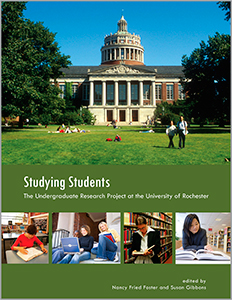 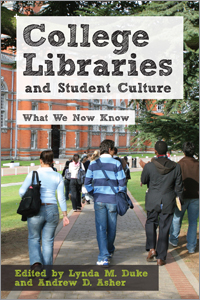 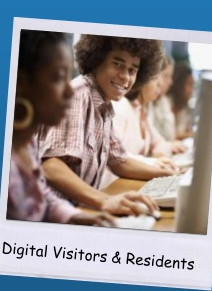 What people actually do, not what they say they do
The cost of context switching
Convenience
Workflow
Fragmentation is a deterrent

People like people
Relationship – sharing – engagement

Spaces and places

Different strokes
“Google doesn’t judge me” (UKF3)
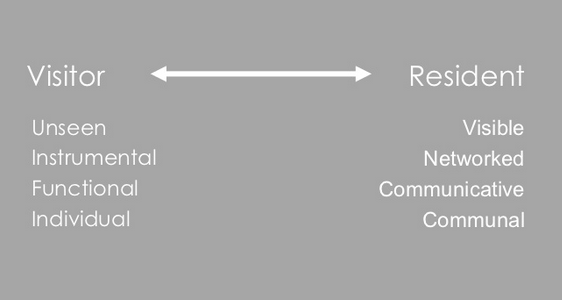 #vandr
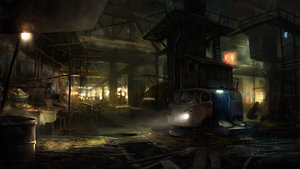 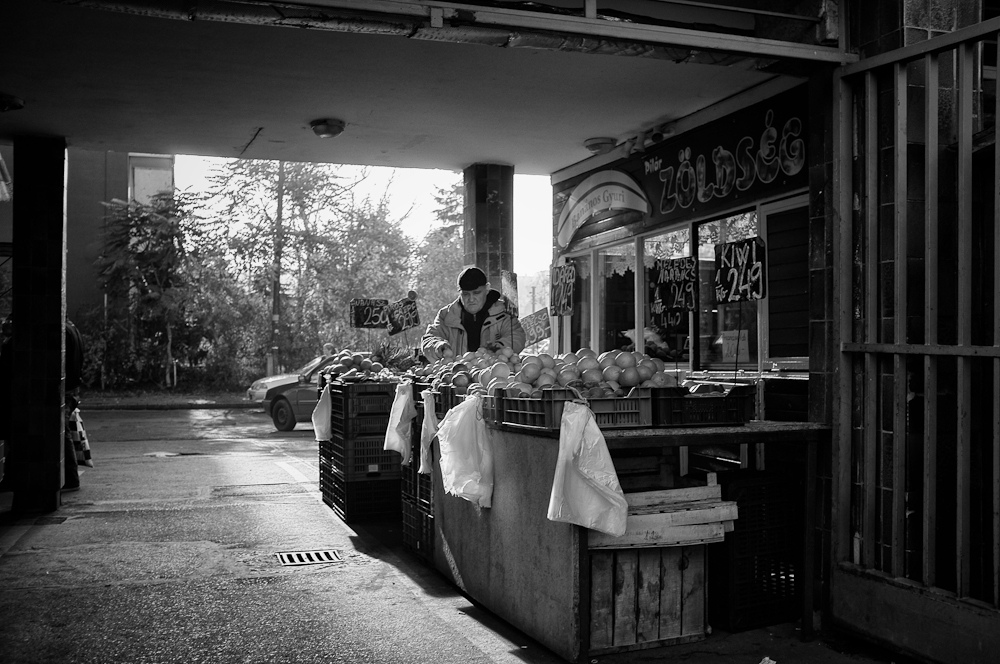 The Learning Black Market
“It’s like a taboo I guess with all teachers, they just all say – you know, when they explain the paper they always say, ‘Don’t use Wikipedia.’”
 (USU7, Female, Age 19, Political Science)
[Speaker Notes: Image: http://www.deviantart.com/morelikethis/211376699
Covert online study habits
Wikipedia
Don’t cite
Widely used
Guilt
Students & teachers disagree
Quality sources
There is a “Learning Black Market”: learners use non-traditional sources but feel they cannot talk about them in an institutional context. Wikipedia usage is an example of this. (White & Connaway, 2011)

Connaway, Lynn Silipigni, Donna Lanclos, and Erin M. Hood. 2013. “I find Google a lot easier than going to the library website.” Imagine ways to innovate and inspire students to use the academic library. Proceedings of the Association of College & Research Libraries (ACRL) 2013 conference, April 10-13, 2013, Indianapolis, IN. http://www.ala.org/acrl/sites/ala.org.acrl/files/content/conferences/confsandpreconfs/2013/papers/Connaway_Google.pdf.

White, David. 2008. Not “natives’”& “immigrants” but “visitors’ & “residents.” TALL Blog: Online Education with the University of Oxford, April 23, http://tallblog.conted.ox.ac.uk/index.php/2008/07/23/not-natives-immigrants-but-visitors-residents/.

Saunders also found that faculty are “concerned with students’ reliance on Google and Wikipedia for information.” This may help to explain why many of the Emerging stage participants expressed a reluctance to acknowledge or cite Wikipedia in their work for fear of being ridiculed by faculty, or be given a lower grade. This is referred to as the Learning Black Market, which is discussed in more detail in Connaway, Lanclos, and Hood and White’s 2011 blog entry. 

Saunders, Laura. 2012. Faculty perspectives on information literacy as a student learning outcome. The Journal of Academic Librarianship 38, no. 4 (2012): 231.]
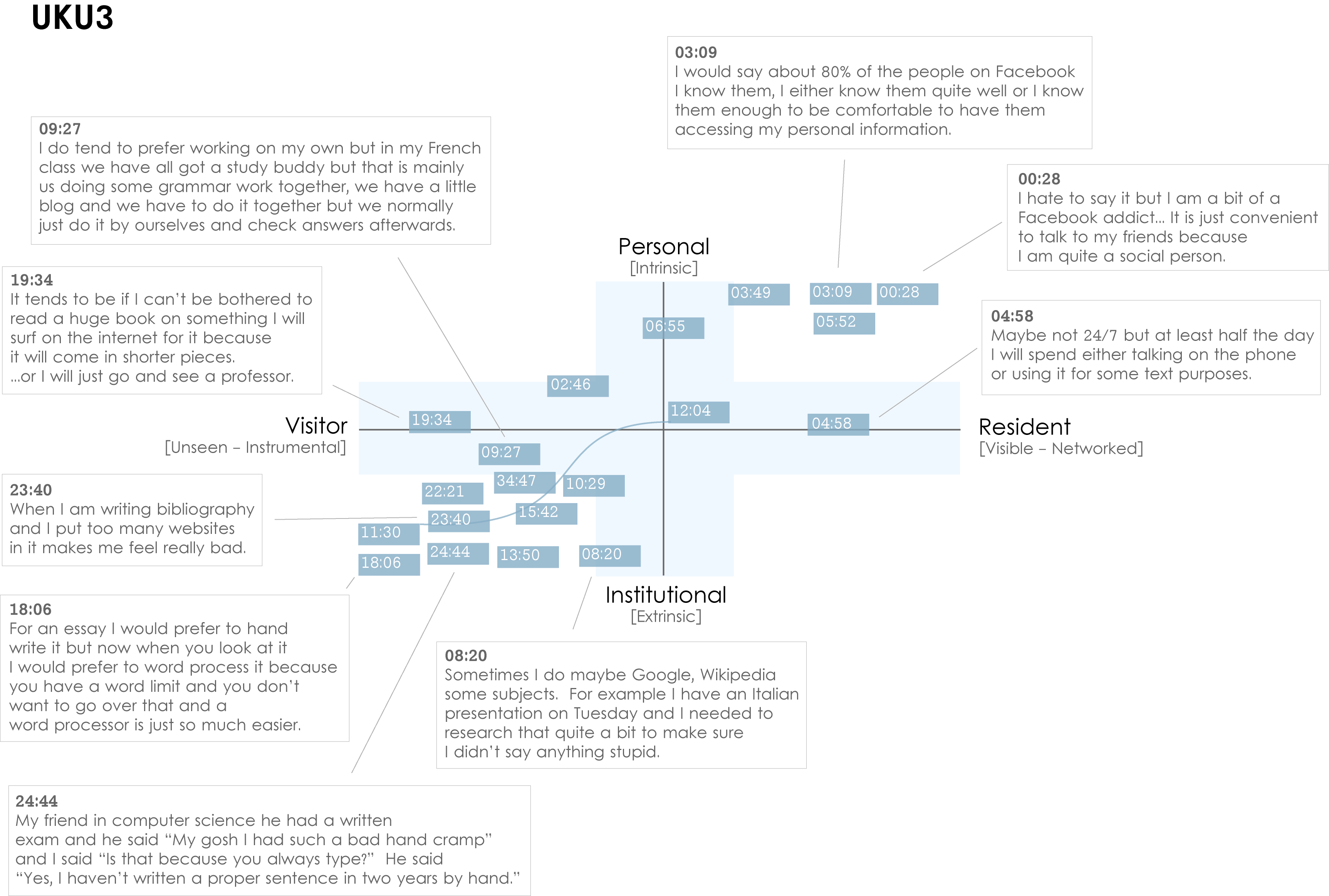 [Speaker Notes: Images created by David White, Co-manager, Technology Assisted Lifelong Learning, University of Oxford

Institutional Resident Gap

UKU3 (UK 1st year undergraduate)
This participant has a clear demarcation between Resident modes of engagement in her personal life and Visitor modes of engagement for study. 

The map is a mode of engagement landscape onto which individuals can be plotted. The limits of the map have been defined by the four major framing concepts of the project: V&R – Personal and Institutional. The Personal end of the axis encompasses an individual’s private life, and the Institutional is their professional and/or academic life.  

The data from the Emerging educational stage seem to suggest that individuals were engaging with systems and materials not provided by their institutions to do institutional work (e.g., consulting Wikipedia to write an essay). Such user-owned literacies, when mapped like this, take a prominent role in the academic work of many of our research subjects. Given the effect that the internet is having on collapsing the relationship between certain modes of activity and specific physical spaces, it is important not to tie notions of the intuitional and the personal to ideas of “school/university/library” and “home” as buildings. 

White, D., & Connaway, L.S. Visitors & Residents: What Motivates Engagement with the Digital Information Environment. 2011-2012. Funded by JISC, OCLC, and Oxford University.  http://www.oclc.org/research/activities/vandr/.]
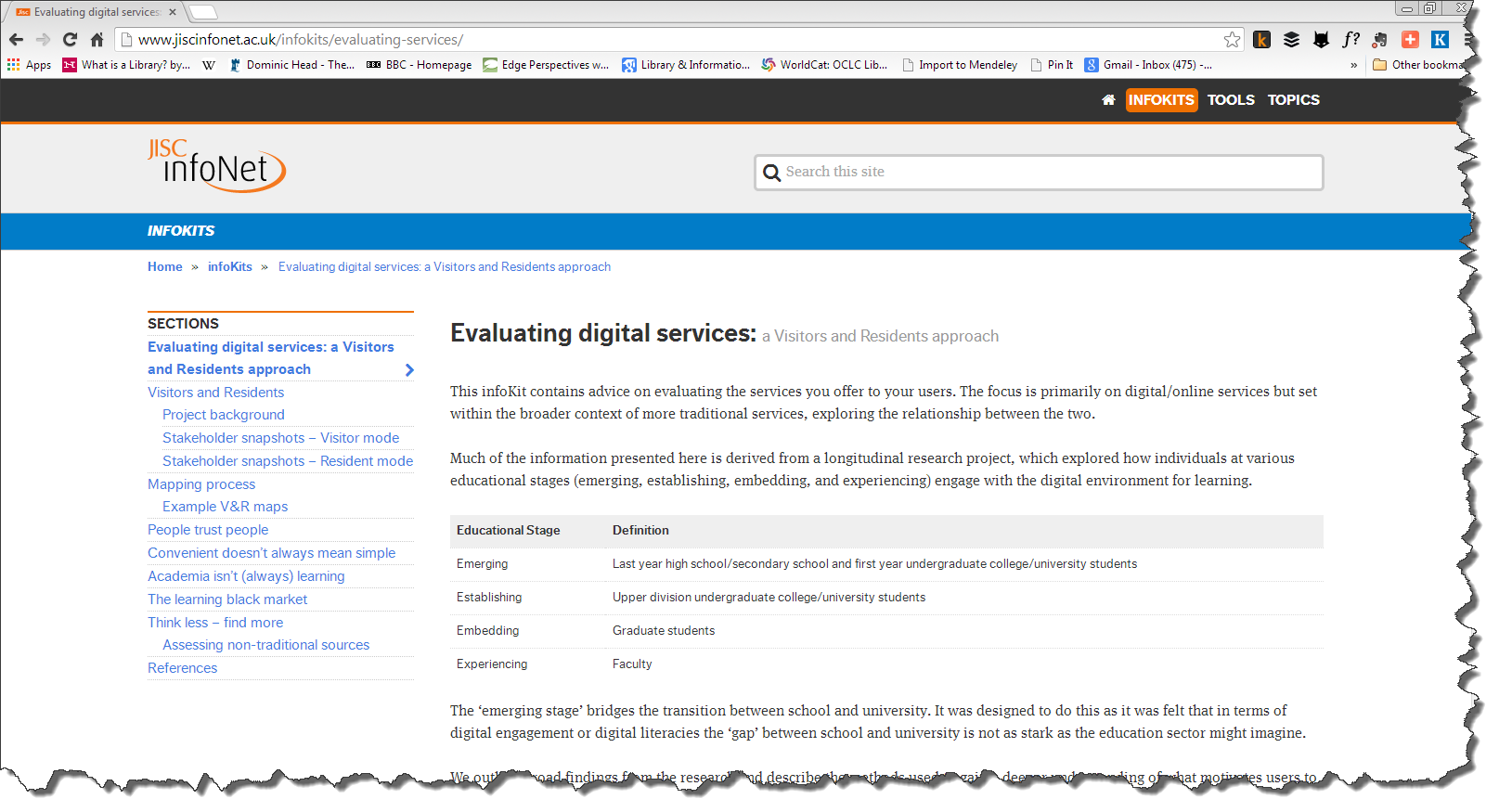 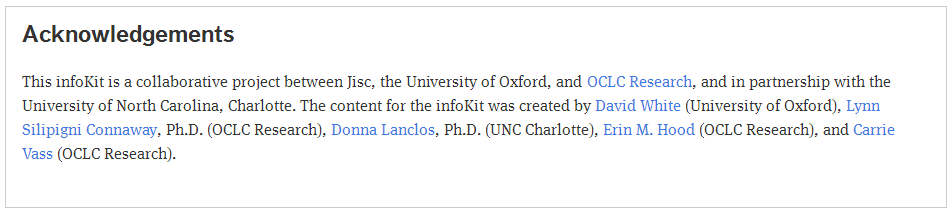 Investigate & describe user-owned digital literacies
Position the role of the library within the workflows &  information-seeking patterns of students & faculty
Influence library’s design & delivery of physical spaces & digital platforms & services
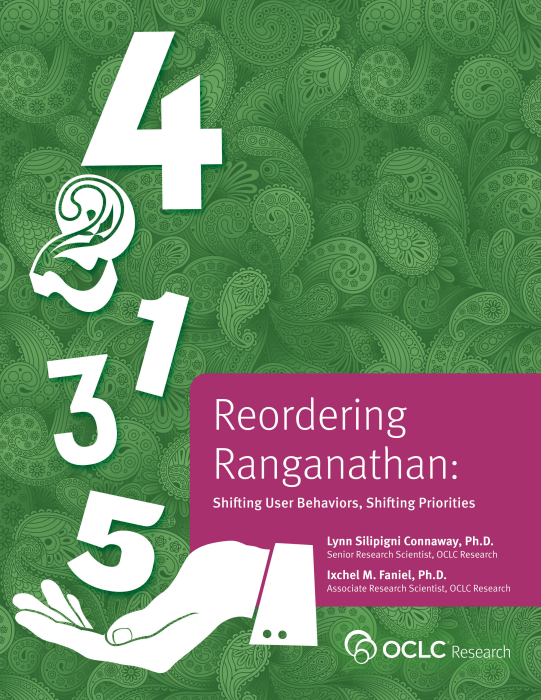 The library in the life of the user …
Two
Shared print
The bubble of growth in twentieth-century printed collections has left … librarians with a tricky problem.
Barbara FisterNew Roles for the Road Ahead:
Essays commissioned for ACRL’s 75th Birthday
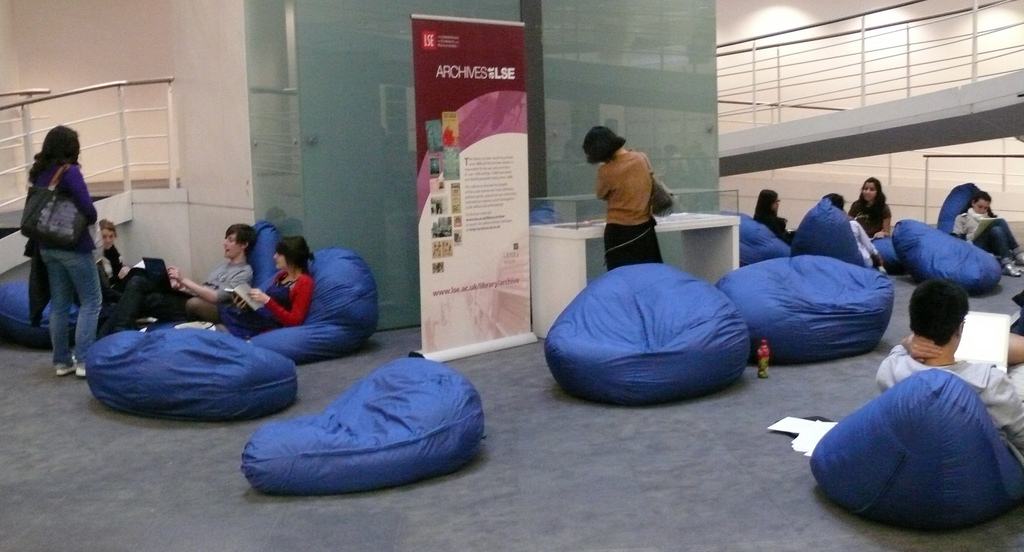 https://www.flickr.com/photos/lselearningspaces/4623536095/
Space is being reconfigured around learning and research 
experiences rather than around collections.
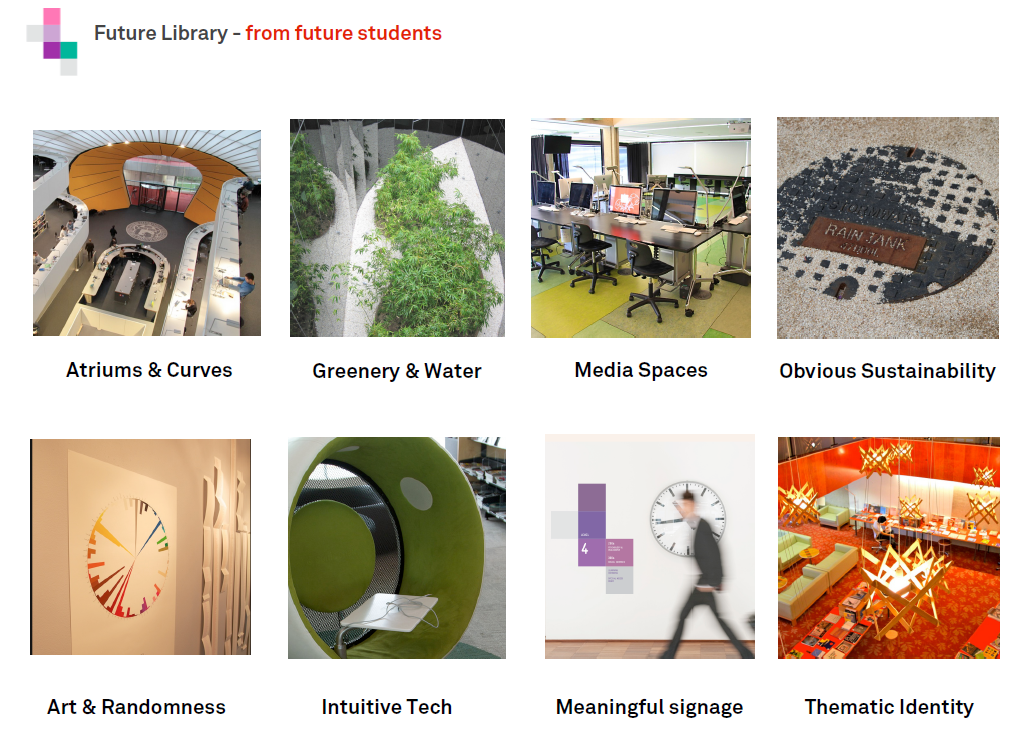 http://www.slideshare.net/malbooth/uts-future-library-more-than-spaces-technology
Mal Booth, UTS Library
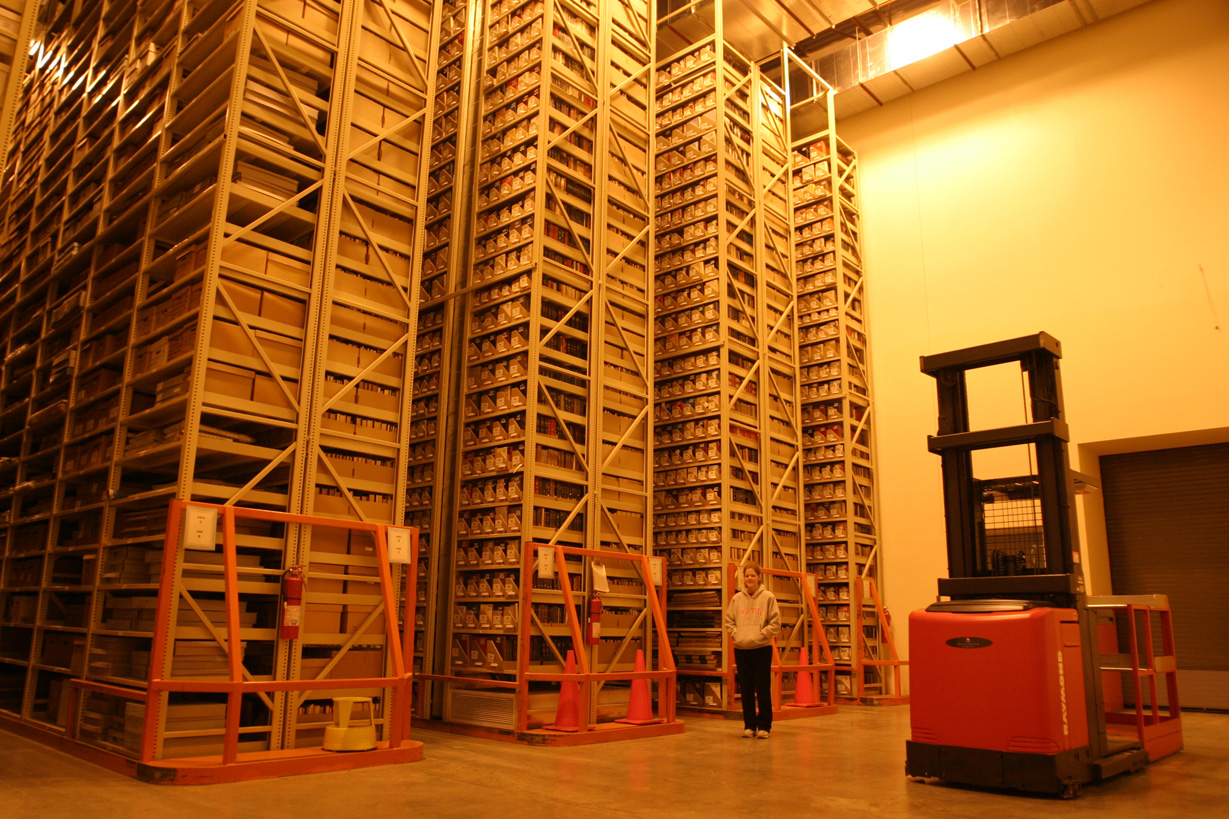 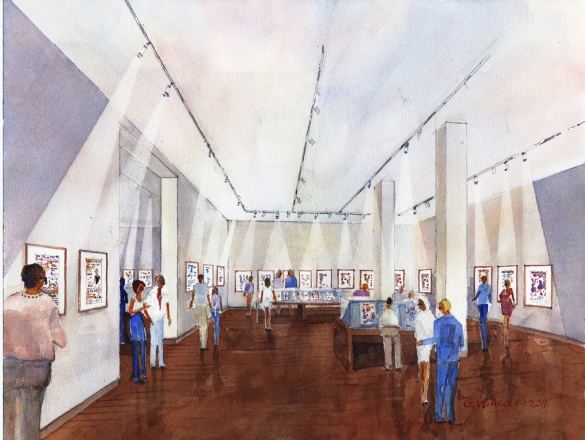 http://library.osu.edu/blogs/cartoons/2012/02/28/blog-launch-and-the-construction-of-our-new-home-in-sullivant-hall/
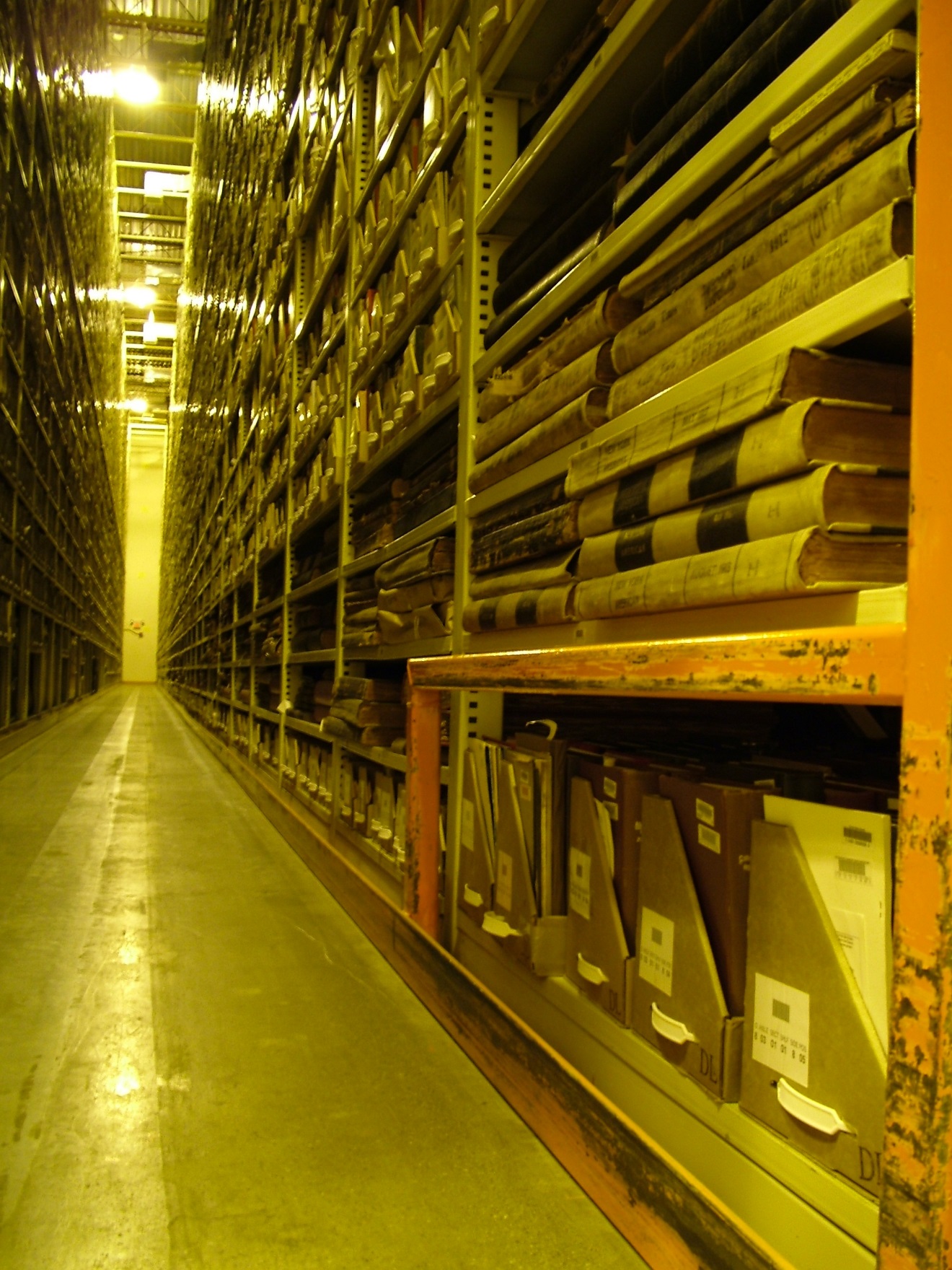 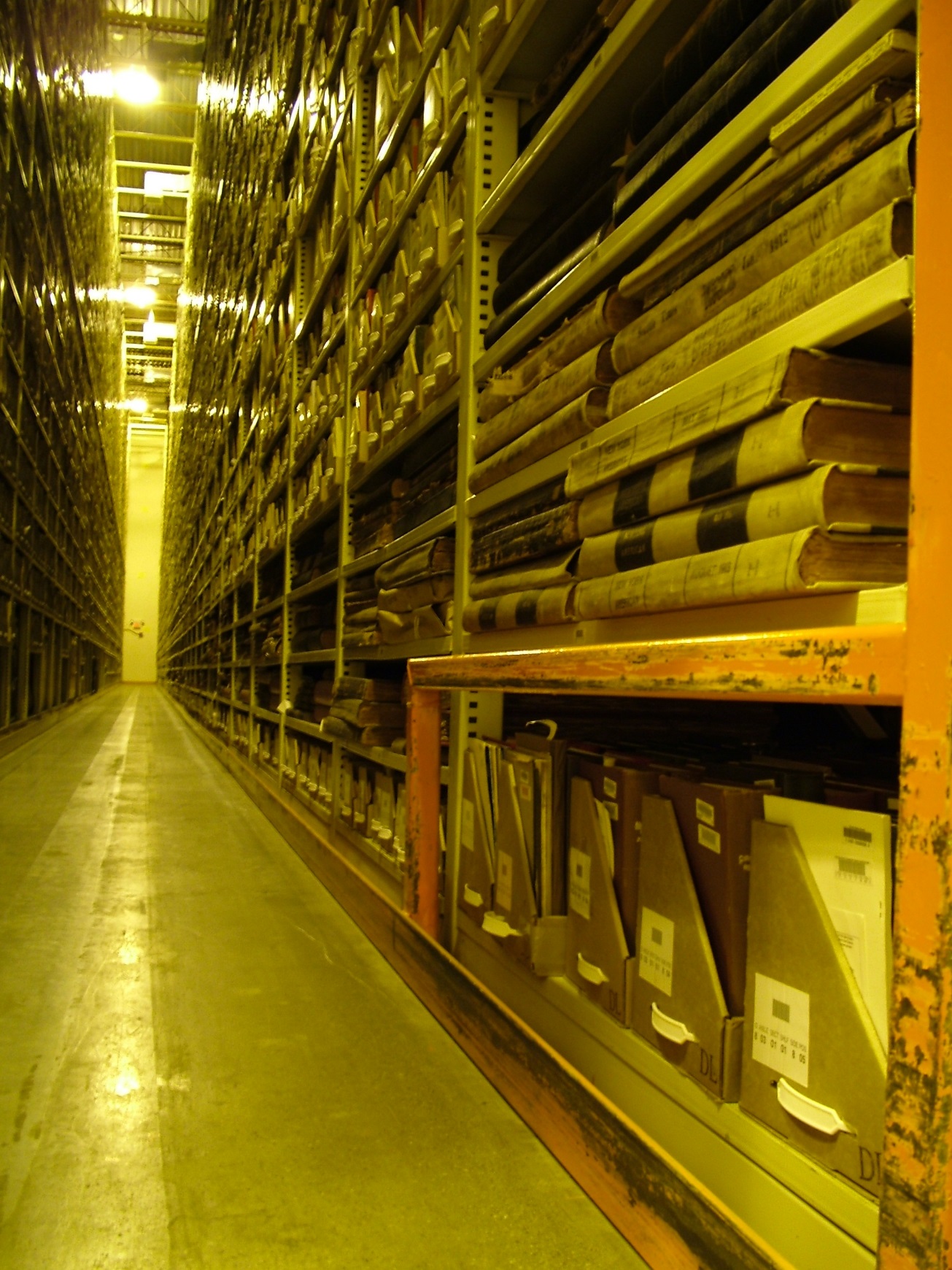 Perhaps the most influential descriptive studies have come from OCLC Research, which has now shared reports outlining both levels of uniqueness as well as duplication among various aggregations of library collections. This growing body of computationally intensive analysis of the collective collection has also begun to clarify geographic distribution and other key characteristics of library collections relevant for decision making around coordinating activities. There is new understanding of collections at scale. Libraries can better assess past successes in coordination and cooperation and surface the outlines of new frontiers for collaborative activities as well as clarify potential efficiencies and opportunities.
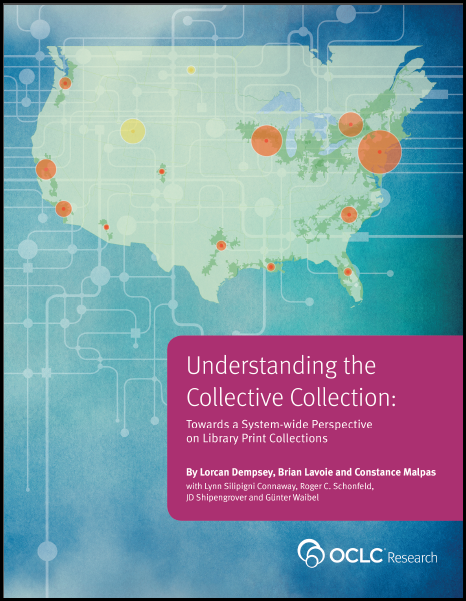 Karla StriebOhio State University
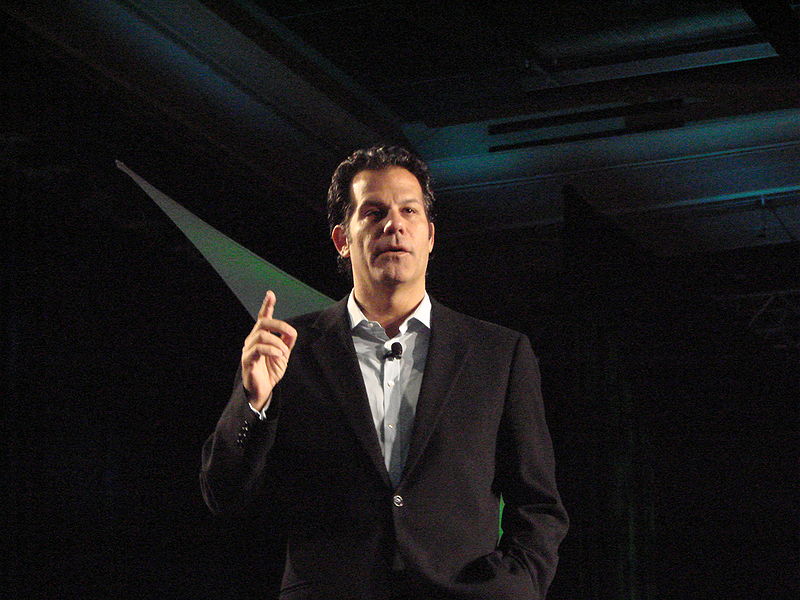 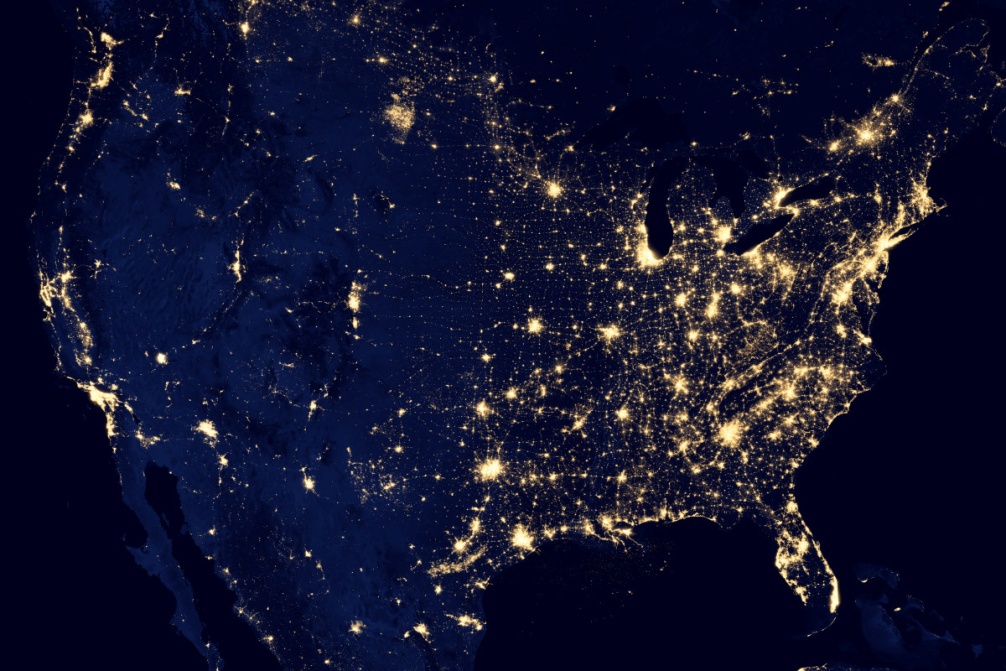 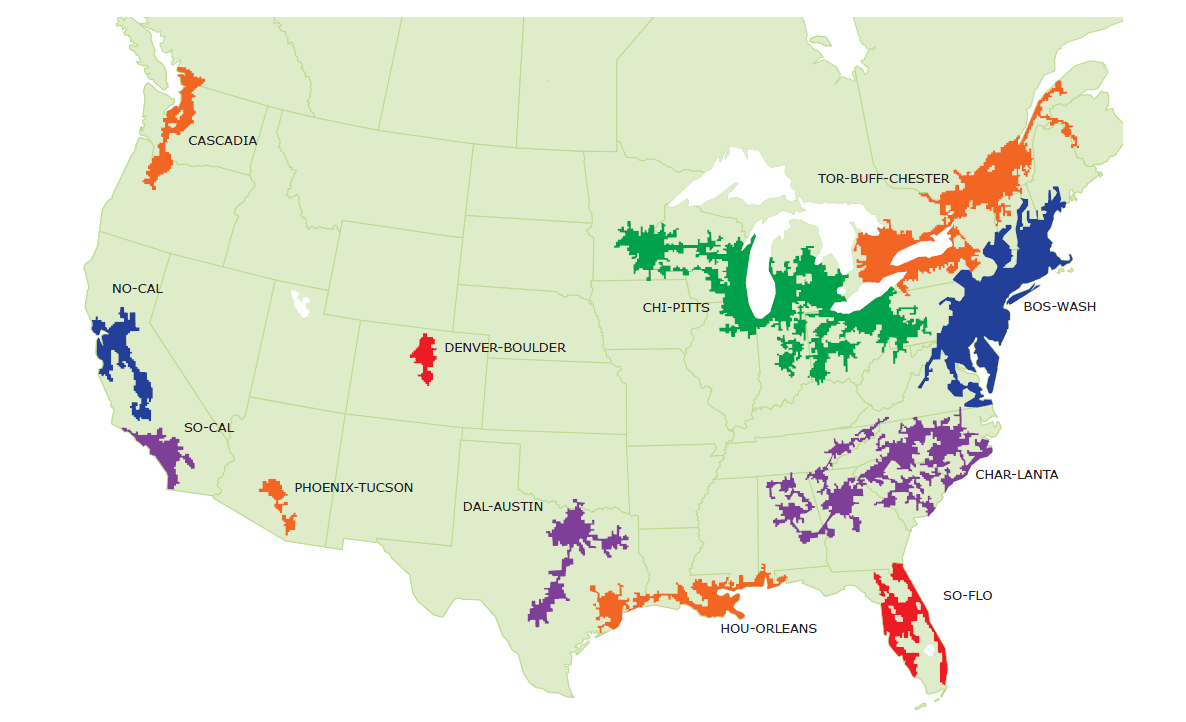 Geographic area defined by high level of economic integration, underpinned by robust supporting infrastructure (transportation, logistics, etc.)
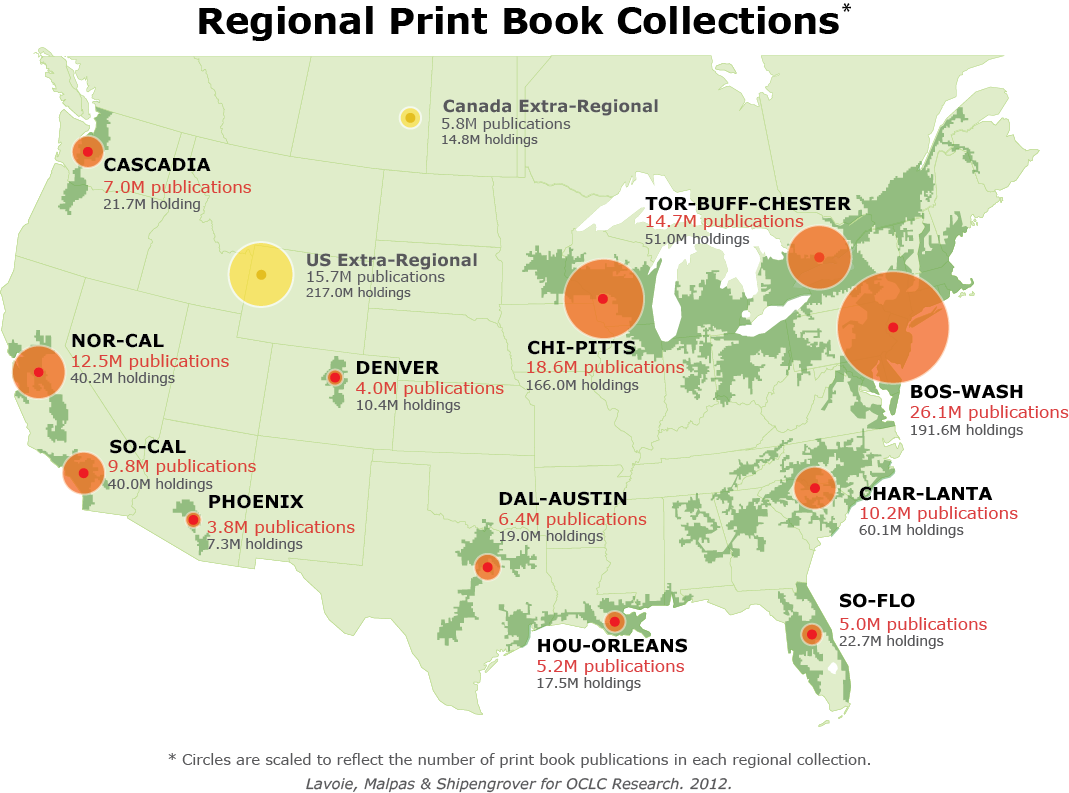 North American print book resource:
  45.7 million distinct publications
  889.5 million total library holdings
OCLC Research, 2013
Mega-regions & Shared Print Initiatives
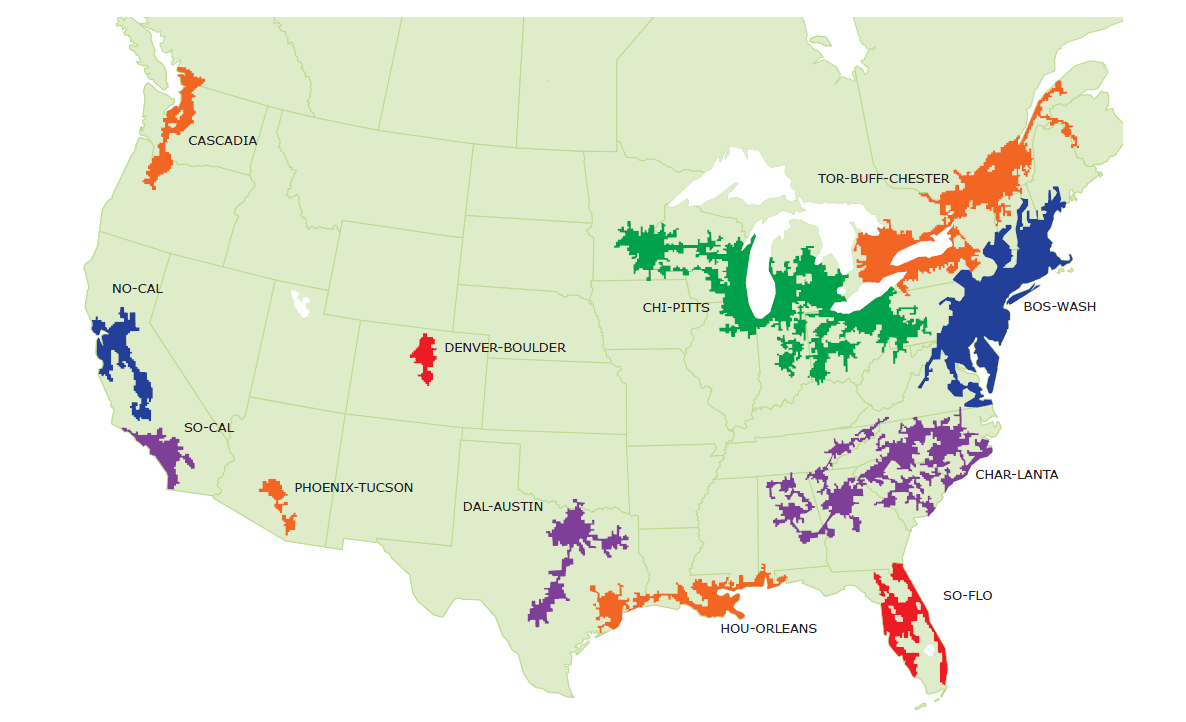 Orbis-Cascade
MSCS
OCUL
WEST
CIC
WRLC
SCELC
GWLA
ASERL
FLARE
OCLC Research, 2013
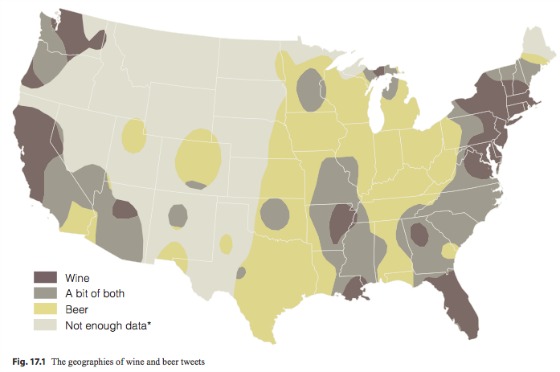 http://www.psmag.com/navigation/nature-and-technology/geography-beer-78105
As of December 2014:
                       63 registered shared print repositories in WorldCat
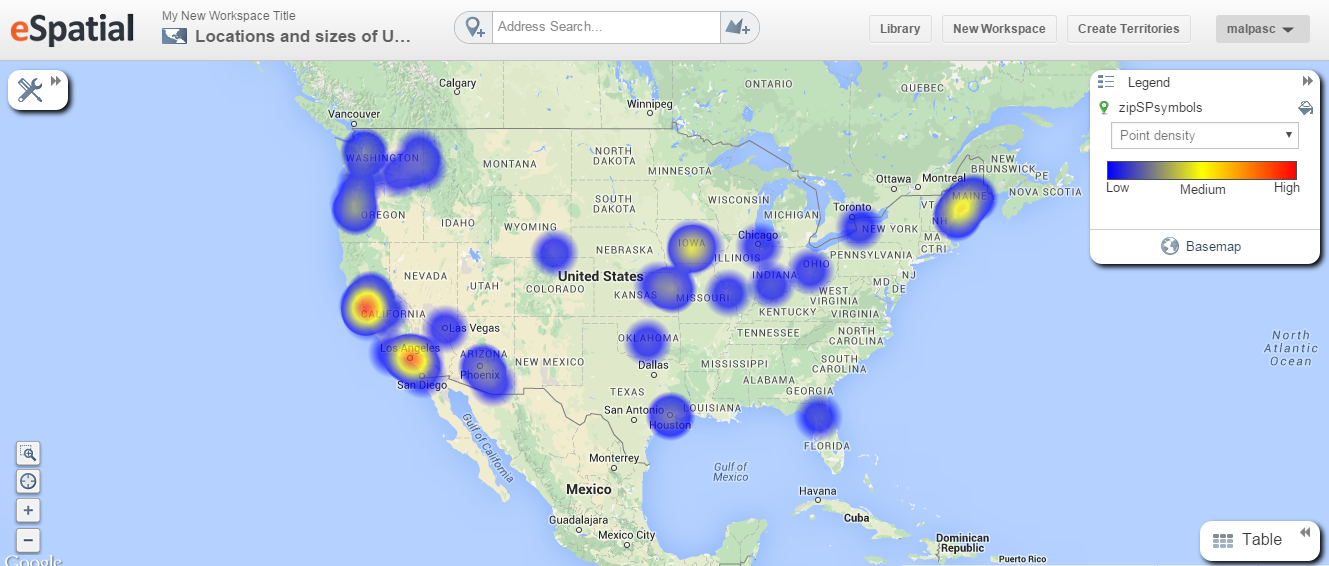 High concentrations in NorCal, SoCal; other notable concentrations in Cascadia and ChiPitts megaregions
N = 1.92M shared print holdings
Based on WorldCat data as of December 2014.
Challenging assumptions…
with evidence
Shared print is altering the library landscape
It affects the full spectrum of library materials – formats, languages, audiences
It concerns all segments of the library community
It is increasingly embedded in our shared bibliographic infrastructure 
It will reshape the gamut of library operations – cataloging, collection management, resource sharing, public service and outreach
three
Rooms that rock
http://flooringtheconsumer.blogspot.com/2010/12/bibliotheek-almere-for-unforgettable.html
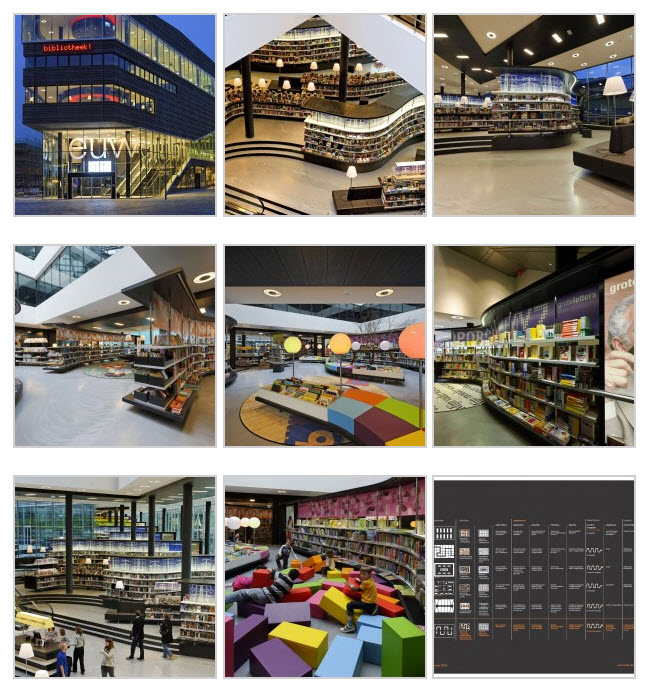 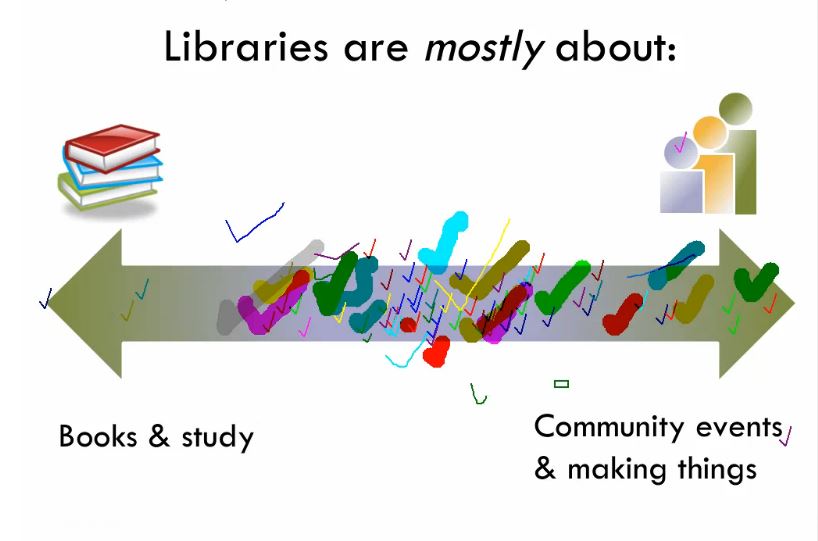 WebJunction webinar on Transforming Library Space
[Speaker Notes: This image is from a WebJunction webinar on Transforming Library Space. Participants were asked to locate themselves on this continuum. Check mark responses indicate a distinct shift away from the book repository end, but still many solidly in the middle of the spectrum.

Not everyone is asking themselves: What are we going to do with all this space?  Not yet.]
It documents a massive shift internationally from space planning for collections, equipment and associated physical infrastructure to a strong focus on design for people, community outcomes, experience and innovation.
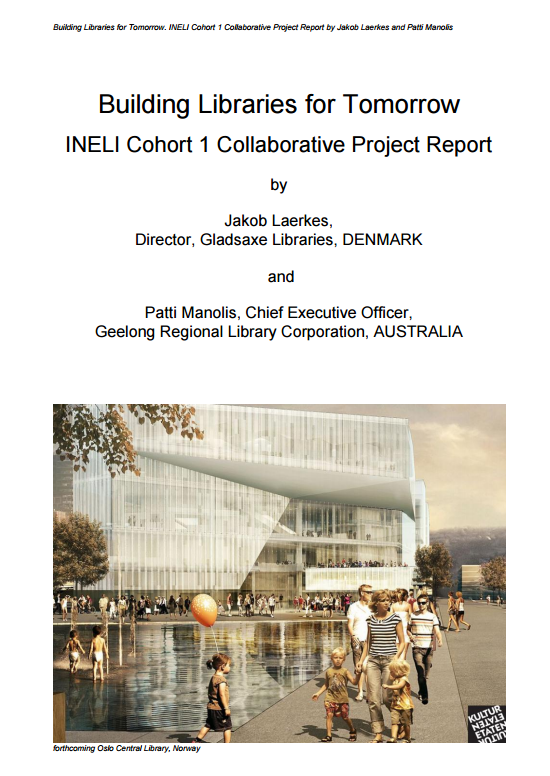 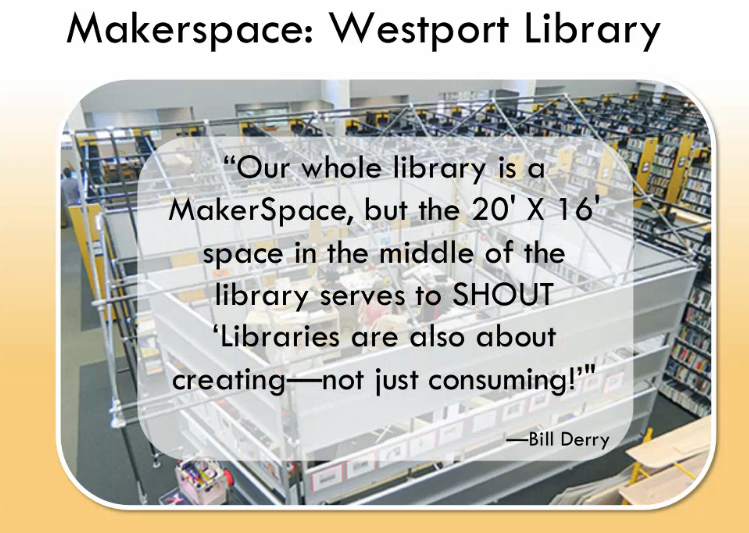 WebJunction webinar on Transforming Library Space
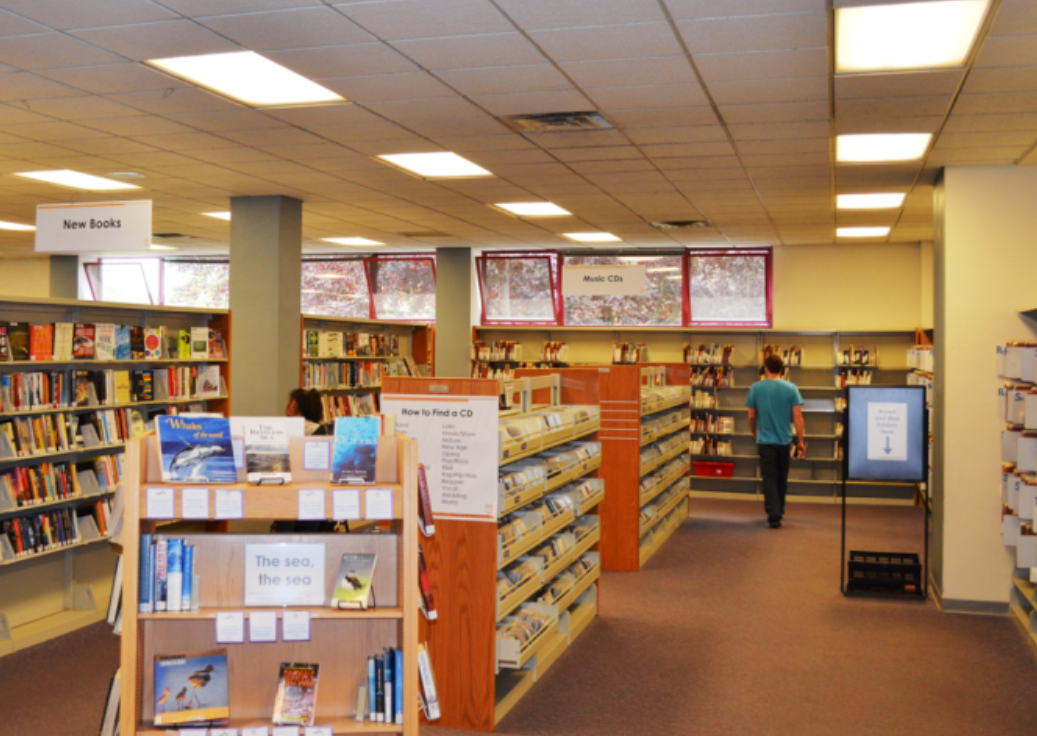 before…
[Speaker Notes: In 2013, the team secured support from the Paul G. Allen Family Foundation to further investigate the opportunities and challenges related to transforming physical spaces in small to mid-size public libraries. 
 
Two library communities in Washington state (one small urban library, one small rural library) engaged their communities through focus groups, surveys, and consultation with library facilities designers.
 
We found that smaller libraries are aware of trends in space transformation and community engagement but are challenged to make effective use of their spaces with limited resources.
 
This support from the Allen Family gave us the opportunity to practically apply the concepts we uncovered in our initial investigation. 

This example is of a small city public library with a service population of around 80,000, that decided to take this space (CDs, holds) in a very central location of their main library and turn it into a space that could accommodate]
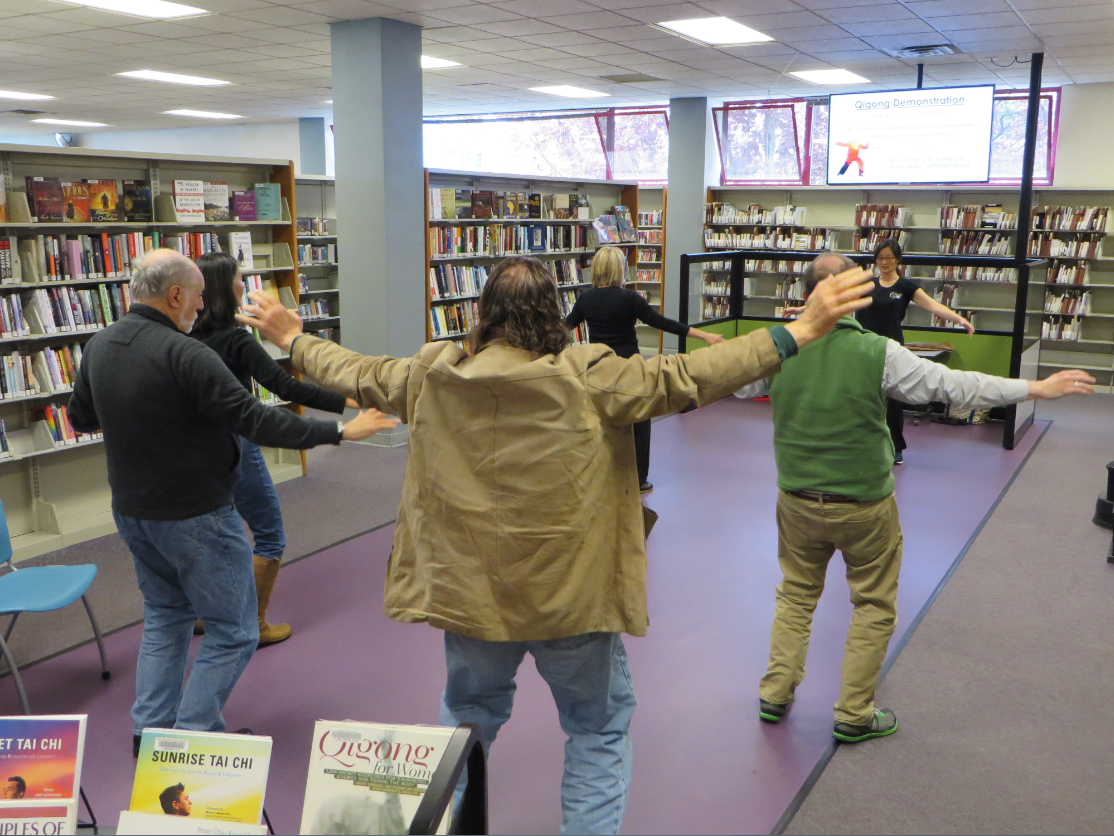 After!
[Speaker Notes: This: A space in the library that previously housed stacks of books and CDs was transformed, both physically and energetically. Where patrons would before just grab an item or two, checkout and leave, now the layout, furnishings and targeted resources of these spaces invite people to investigate, participate, and create content to enrich knowledge and networks w/in the community. 

This is Bellingham Public Library’s Skillshare space, where patrons now enjoy tech classes, craft creation, Qigong lessons, and baby sign language classes; with its position near the entrance, others stop to watch or join in spontaneously.]
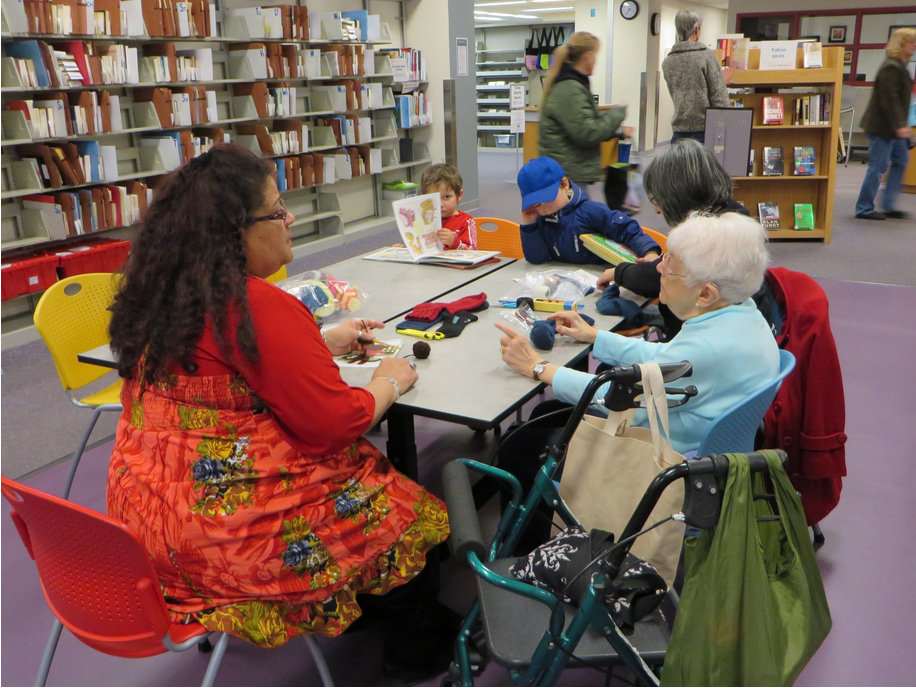 After!
[Speaker Notes: Here’s another example from that library. It’s gratifying to go to this library’s website and see the daily impact they are having in the community with new programs in their unexpected space. And perhaps squashing one of the biggest stereotypes in libraries, the librarians encouraged use and engagement of the space – so not one “Shhhhh” was heard! There were also no complaints or concerns from other patrons about the space being noisy. 

Now we’re looking to apply the strategies and practices that surfaced in this pilot to a range of libraries, regardless of size or location. We want to take it national.]
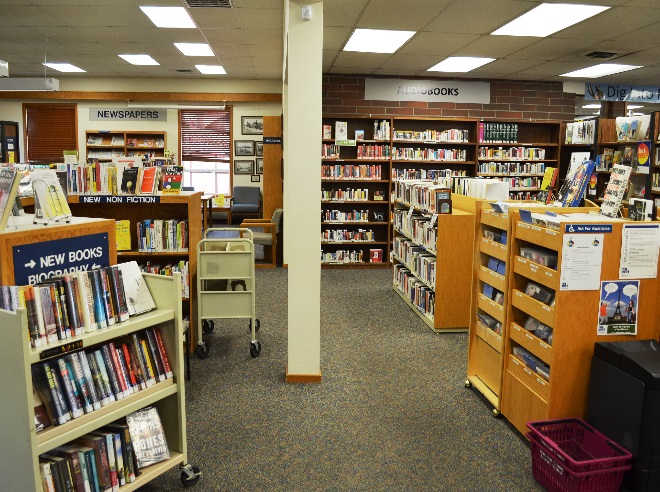 before…
[Speaker Notes: The Everson branch of the Whatcom County Library System serves a small town population of 3,000. The area to the right of the white post contains mostly CDs and old VHS tapes. They chose to re-envision the use of this space.]
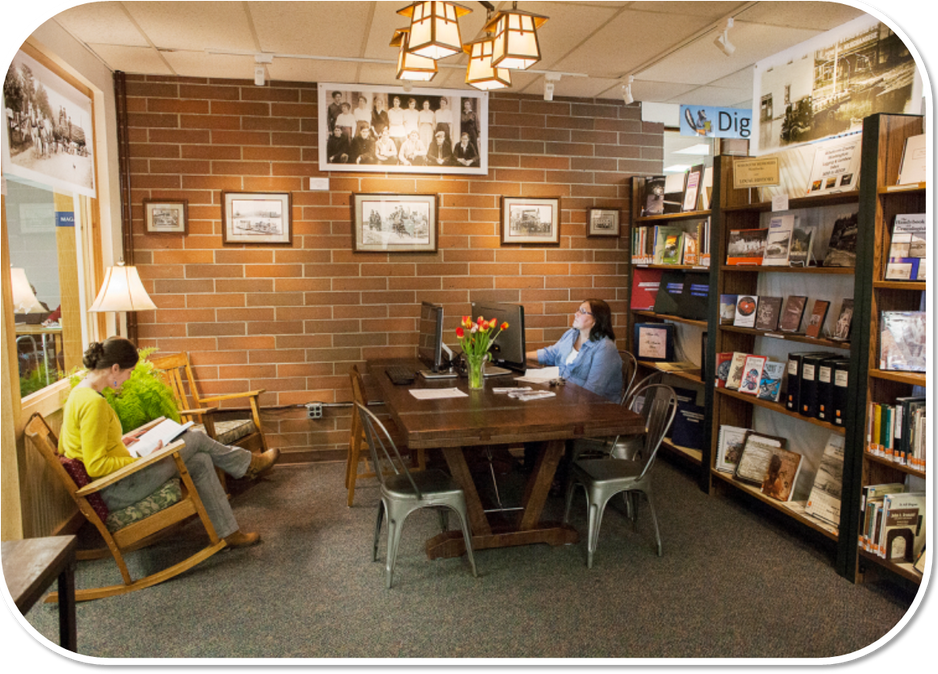 After!
Focus is now on what is gained in community engagement rather than what is lost in numbers of the collection items.
[Speaker Notes: The area became the Nooksack Valley Heritage Center, where both digital and analog resources highlight Everson’s rich history of which the residents are so proud. Prior to the remodel, visitors darted in, grabbed a CD, checked out and left. Now, they sit, explore and share in that same floor space. Focus is now on what is gained in community engagement rather than what is lost in numbers of the collection items.]
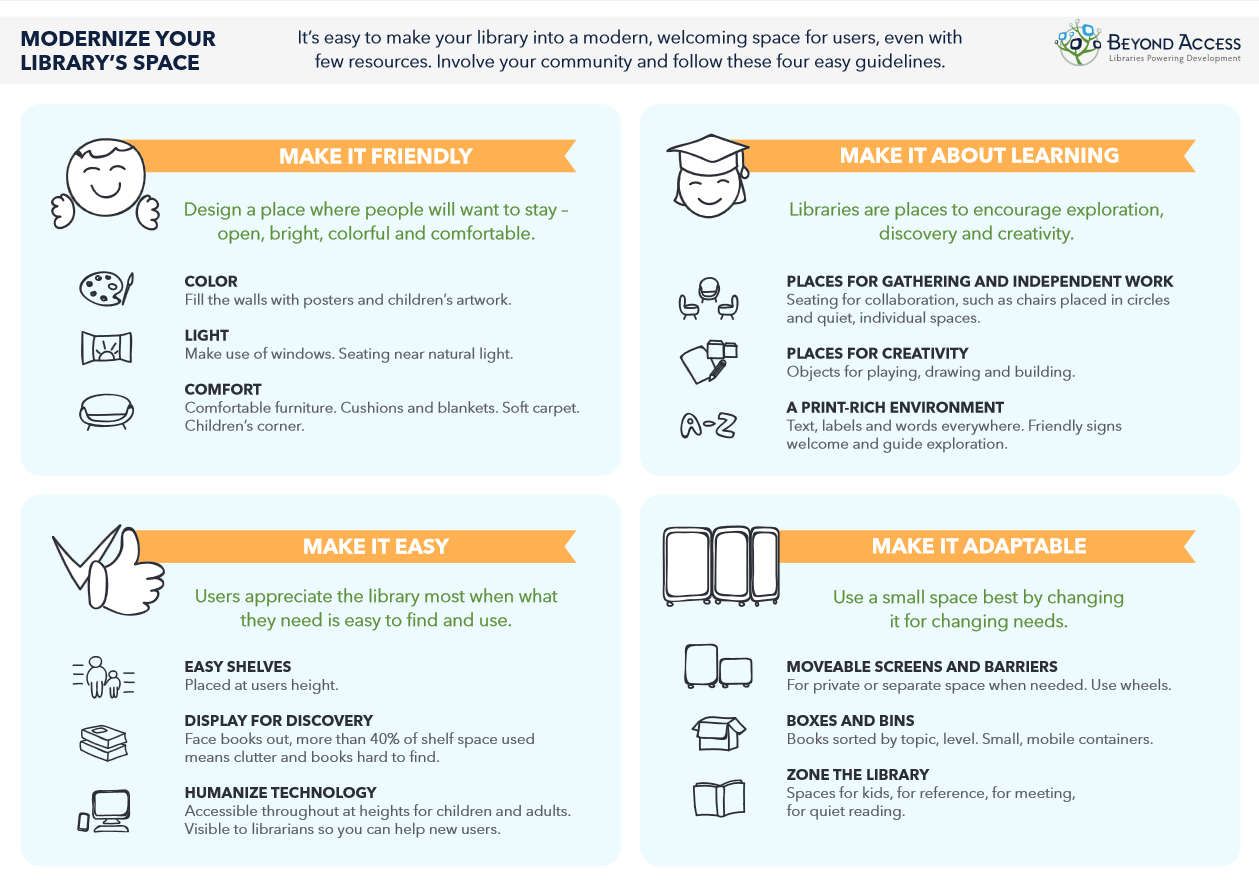 [Speaker Notes: The “Rooms that Rock” resource guide (and later infographic) created based on these pilots highlight space innovation opportunities and resources that are accessible and affordable to libraries of all sizes.]
Resource Guide for Libraries
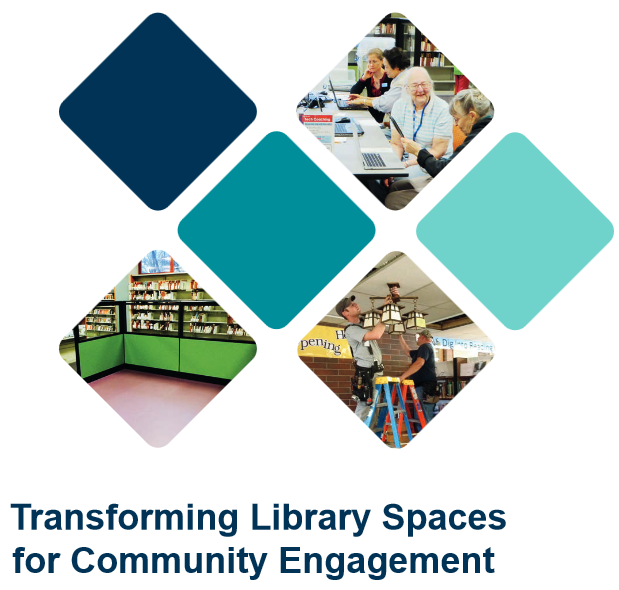 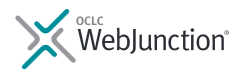 [Speaker Notes: The “Transforming Library Spaces for Community Engagement” resource guide from WebJunction is freely available and explores space innovation opportunities and resources that are accessible and affordable to libraries of all sizes

When implications from OCLC research, derived from the collective intelligence of the cooperative can point to a very practical and specific model that we can put into practice; we can test via pilot, and then scale. 

But we’re also constantly looking at others’ research for intelligence and implications for service model adjustments or even innovations.]
Conclusion
Consider similarities …
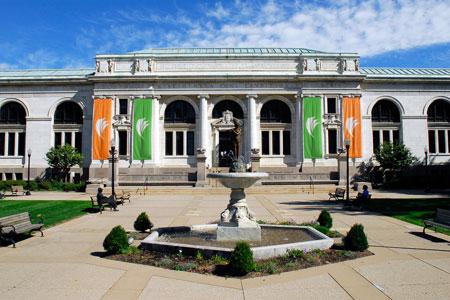 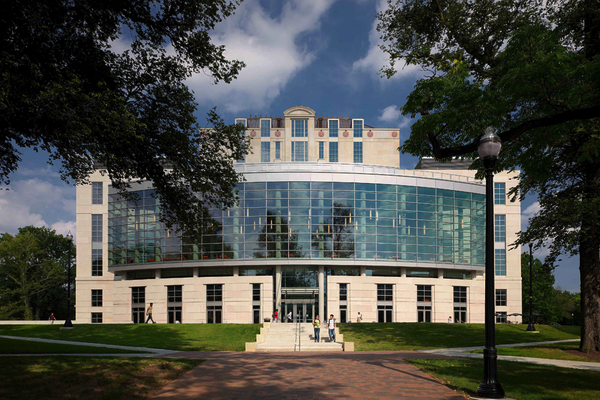 Columbus Metropolitan Library
The Ohio State University 
Thompson Library
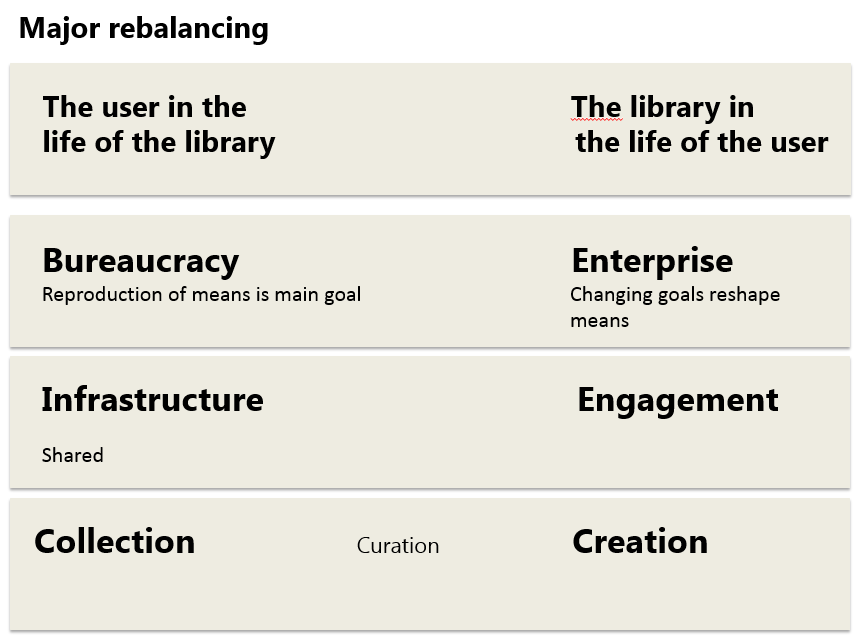 Focus Areas
[Speaker Notes: have the names called out]
A reset moment
The library should not provide an argument for a particular case, but demonstrate that there is always another case to be made. The notion that the library is a place that has no agenda other than allowing people to invent their own agendas is what makes it an indispensable resource for a democracy. It is where we can learn not just to be readers, but to be the authors of our own destiny. Fintan O’Toole
Dublin City Public Libraries, Flickr: http://www.flickr.com/photos/dublincitypubliclibraries/6029467474/in/set-72157594513778442